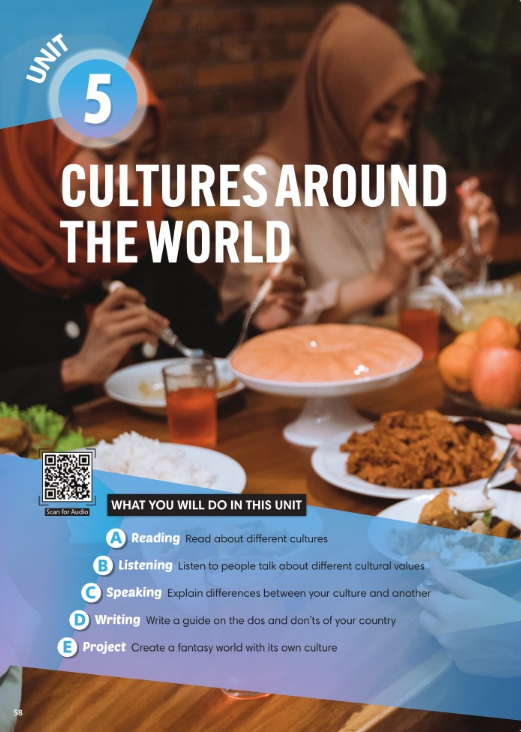 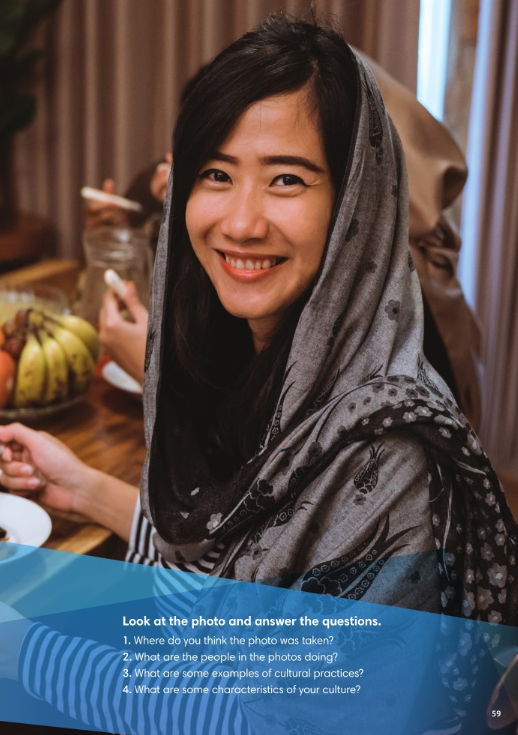 [Speaker Notes: 1 Can you tell the difference between Thai cuisine and in the picture cuisine?
2. Which cuisine is more delicious?
3. What country has the better type/ taste/ styles of foods?]
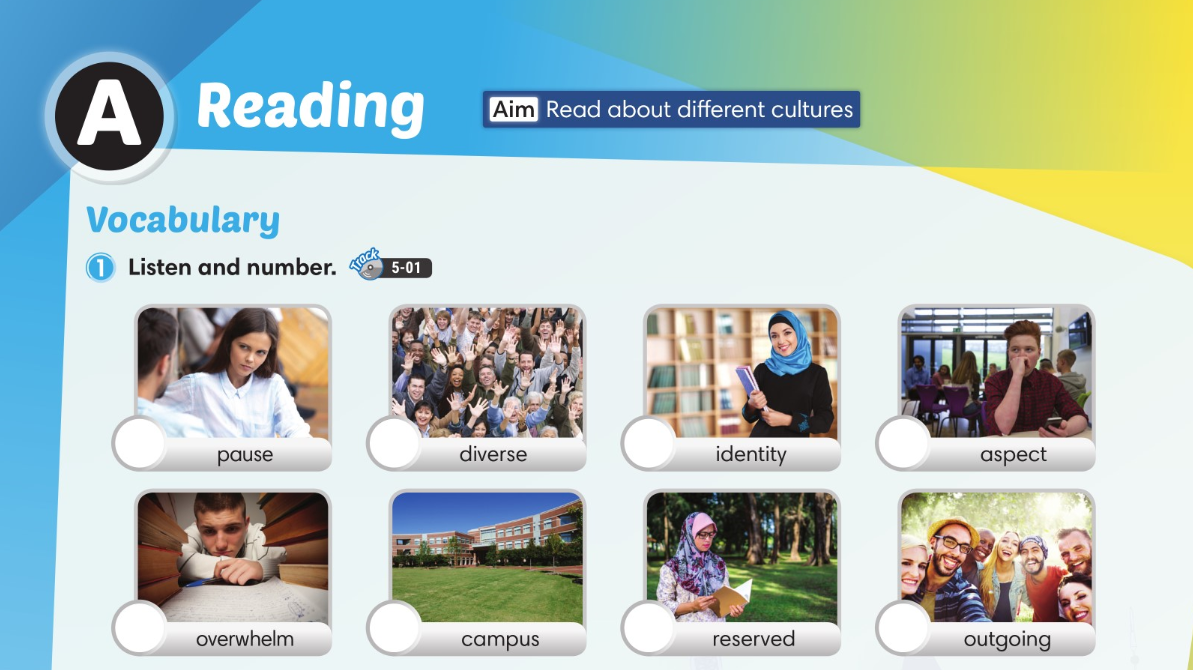 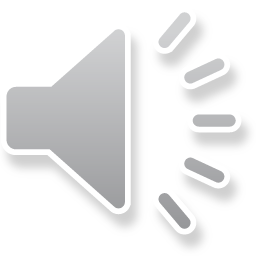 5
6
2
3
8
7
1
4
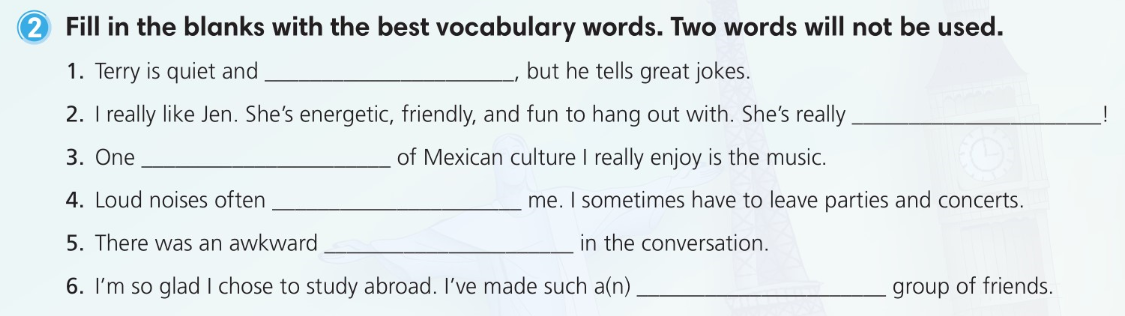 reserved
outgoing
aspect
overwhelm
pause
diverse
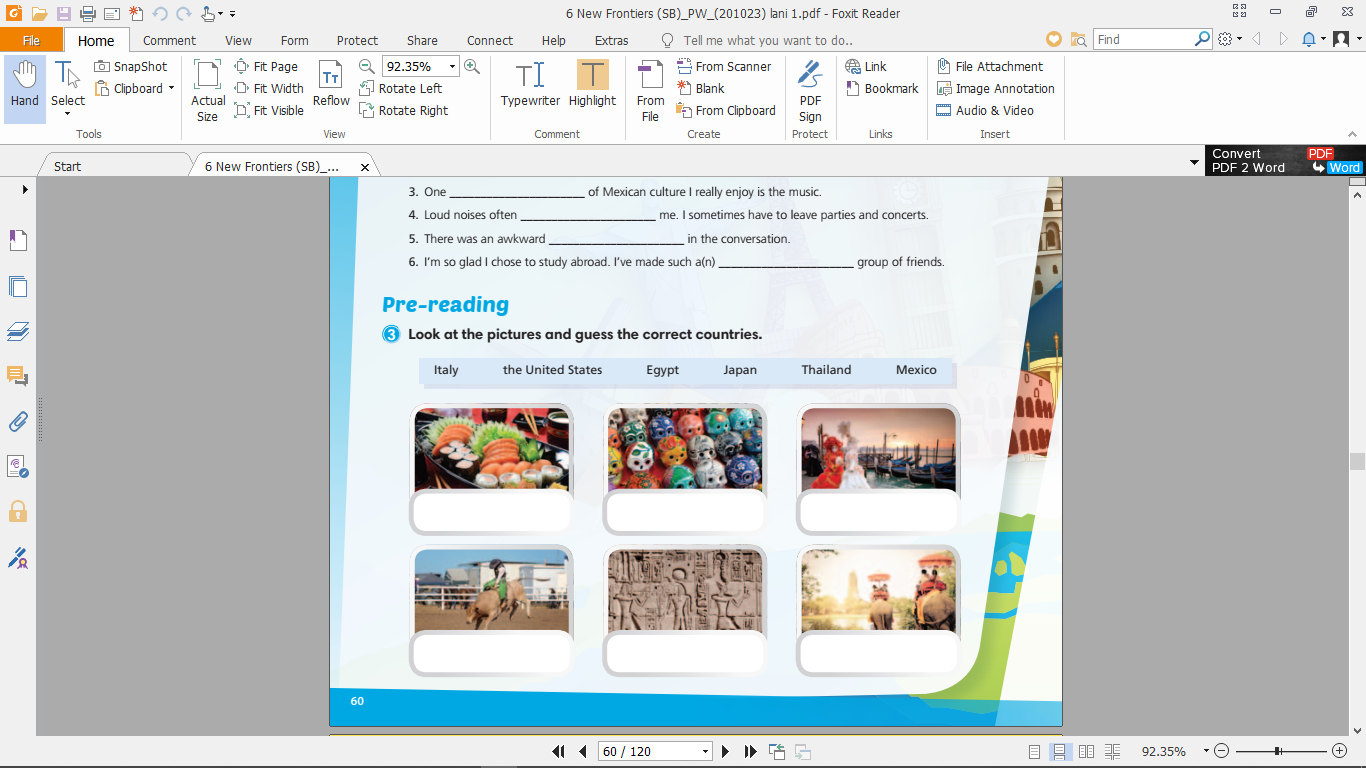 Japan
Italy
Mexico
Egypt
the United States
Thailand
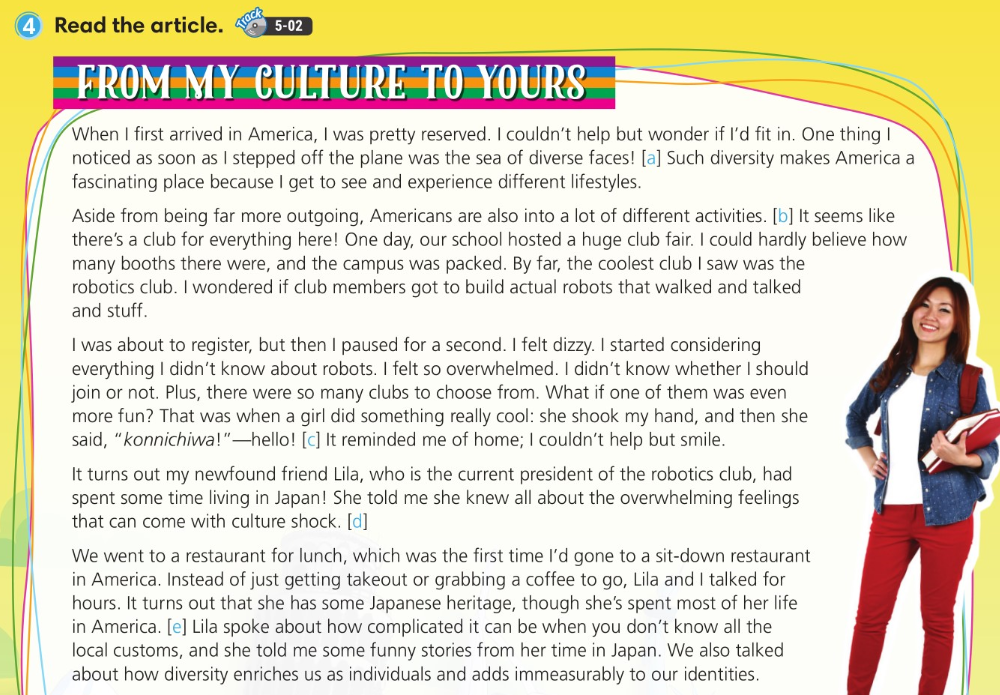 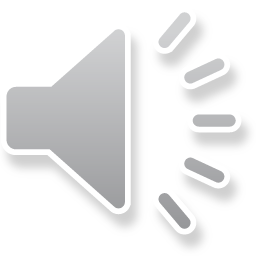 intensify
[Speaker Notes: Intensify คือตัวบอกดีกรี ของcomparative ซึ่ง นอกจากเราจะบอกว่า สวยกว่าแล้ว เรายังบอกได้อีกว่า สวยกว่าอย่างไร 

เช่น หนูจะบอกว่า โรงเรียนนี้เป็นอย่างไร หนูก็บอกว่า ดี ครูก็ถามต่อว่า ดีประมาณไหน หนูบอกดีมากกกกกก  

ไอตรงดีมากอ่า เราเรียนว่า intensify 

ซึ่ง intensify อยู่เดี่ยวๆได้มั้ย ได้ แต่เวลาจะใช้ต้องใช้ หลังจาก การพูดหรือบรรยายเรื่องราวที่กี่ยวข้องเหล่านั้นมาแล้วบ้าง 

Intensify ที่เราจะเจอๆก็จะมี  a lot ( comparative)
(Comparative) ตระกูล far เช่น / far more/ by far 
ทั้งหมดจะแปลว่ามาก

a little (comparative)
Slightly (Comparative)]
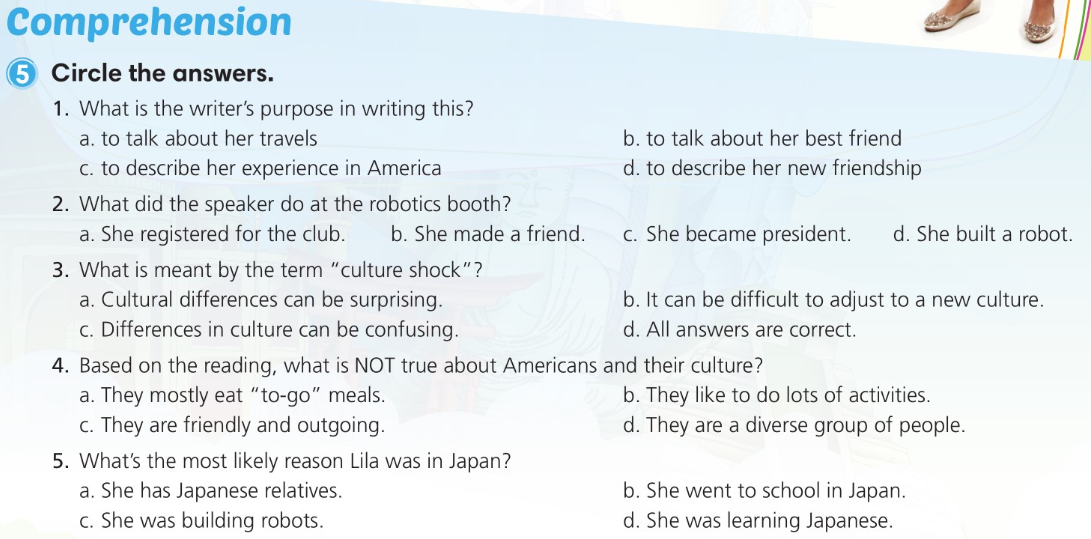 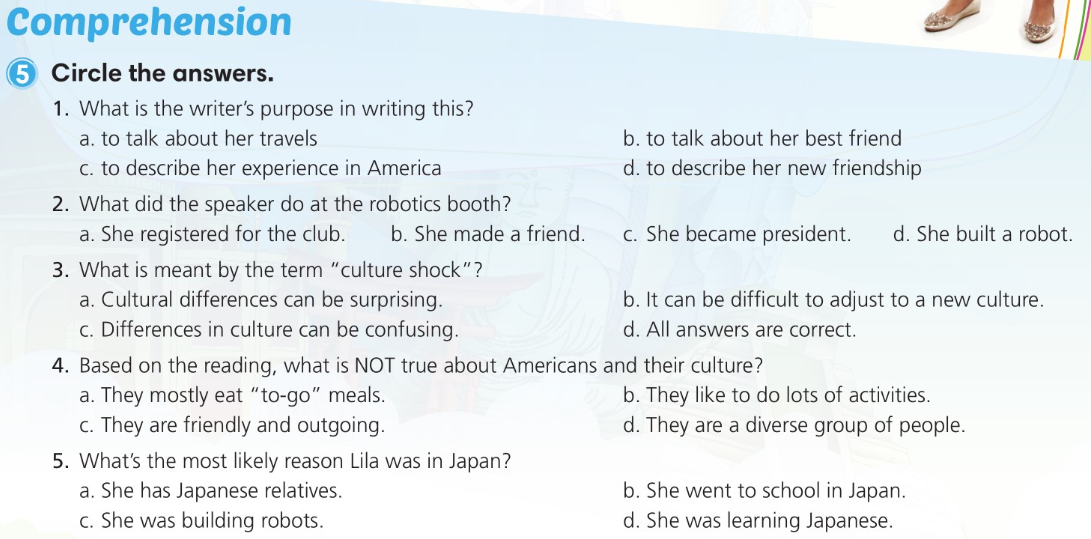 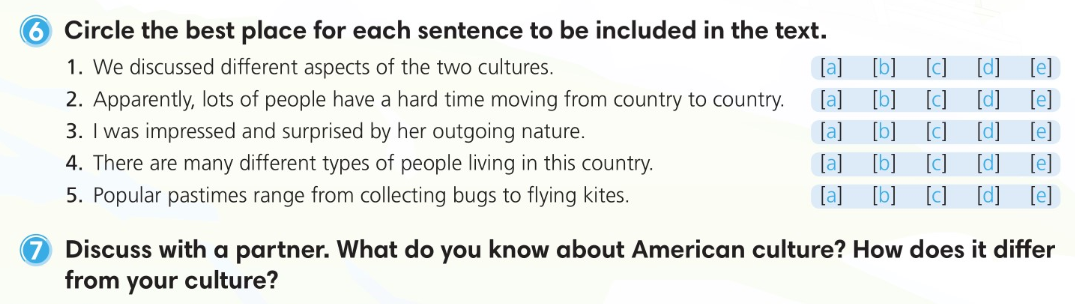 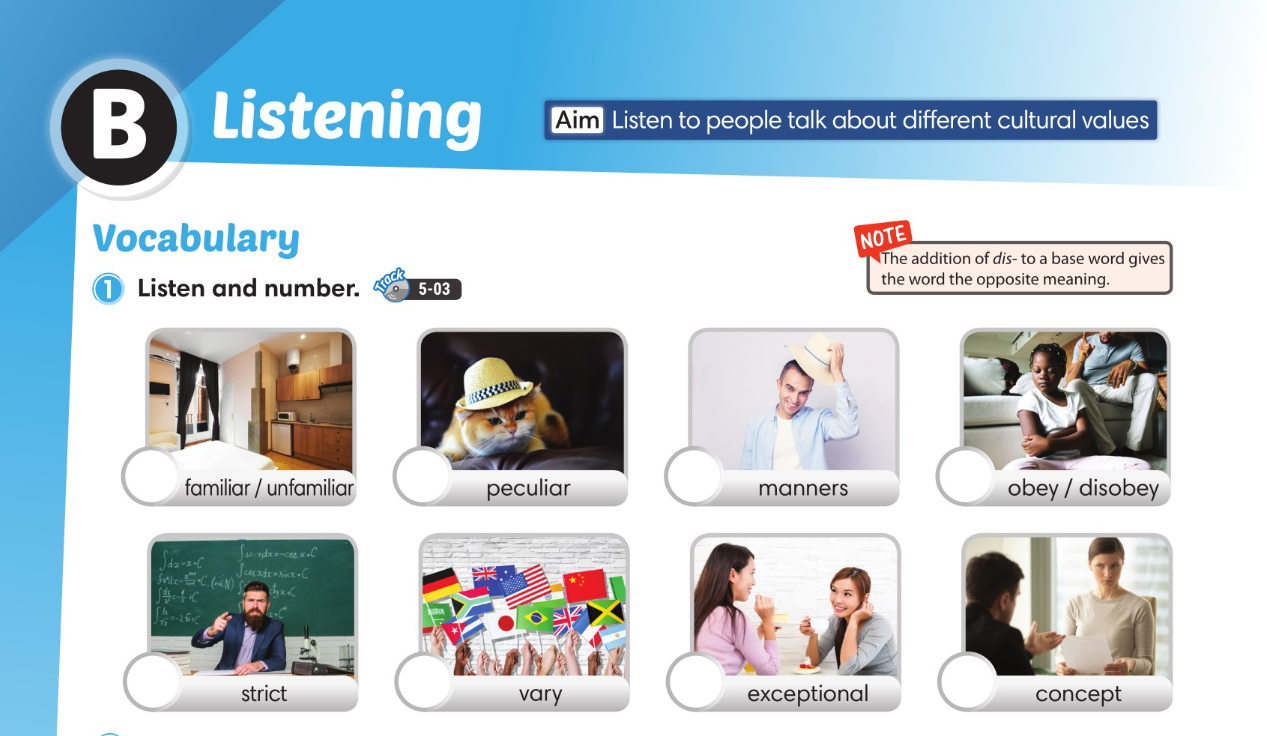 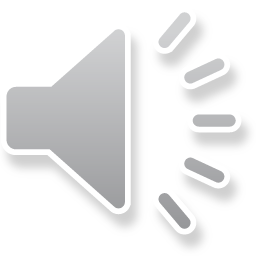 6
5
4
2
7
1
3
8
[Speaker Notes: politeness; deportment]
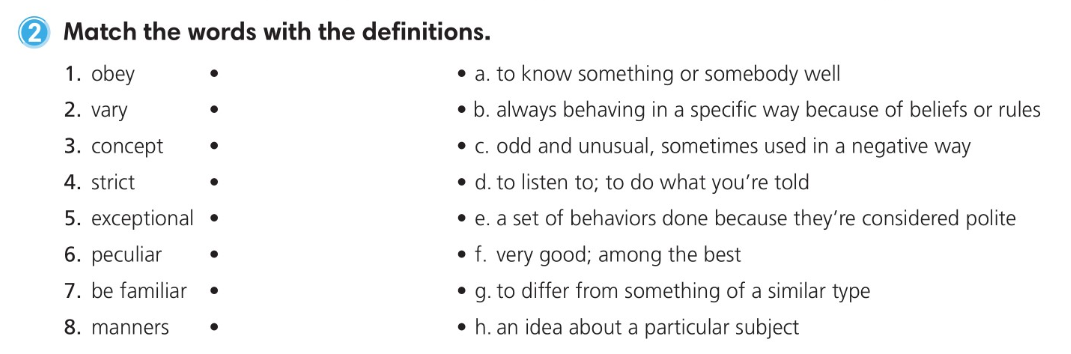 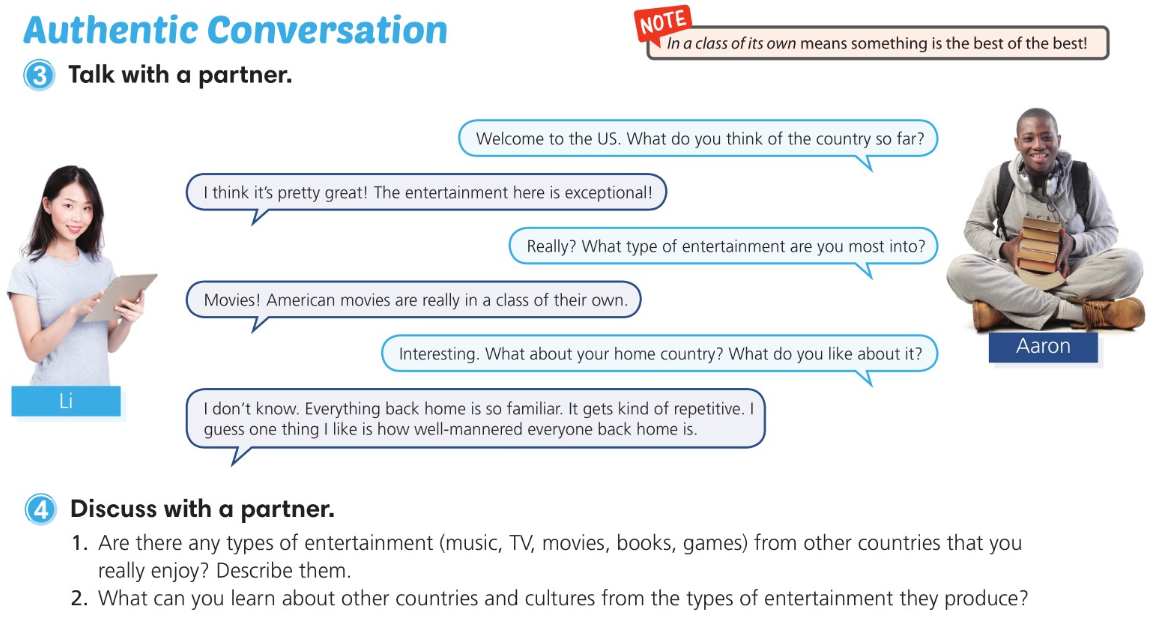 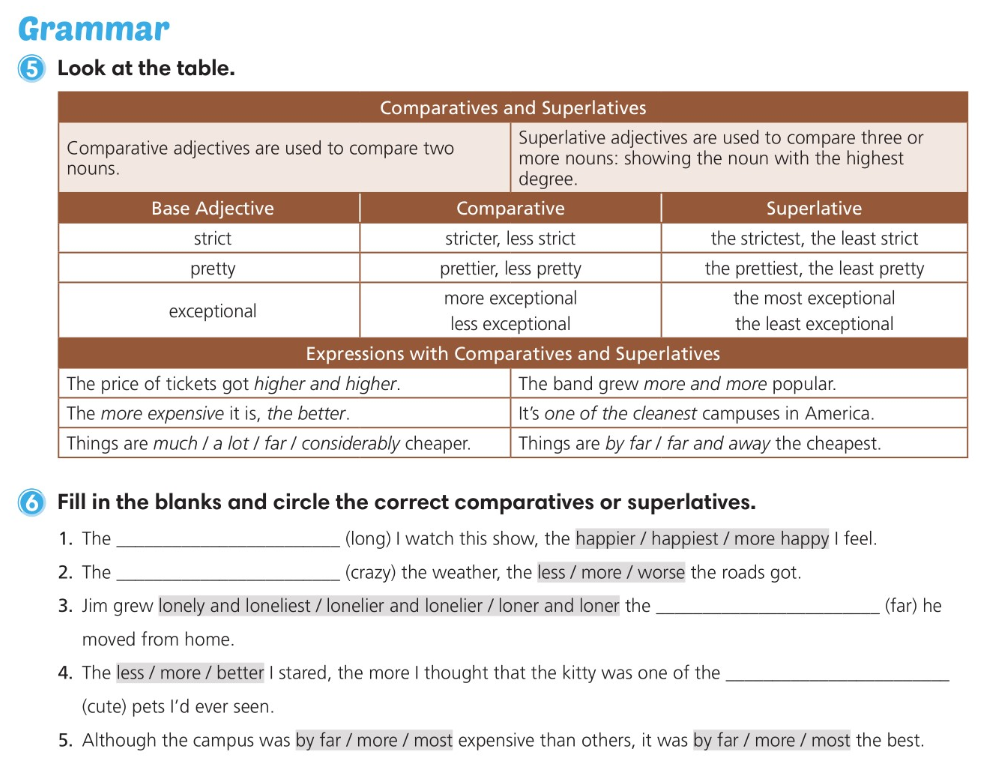 longer
crazier
farther
cutest
[Speaker Notes: The diffirences between compartive and superlatives/ Notice the boxes and underlines 

Comparatives
Look at the blue lines and green lines / some words can be used both adding suffix “ER” at the back of the words OR Adding PREFIX  such as “MORE and “LESS” behind
Somewords cant just use by adding ”ER” /// Mostly the words with 3 syllables – You need to use by adding SUFFIX  “MORE/ LESS to expess the comparatives at the end

Superlatives 
Look at the blue lines and green lines / some words can be used both adding suffix “EST” at the back of the words OR Adding PREFIX  such as “MOST and “LEST” behind
Somewords cant just use by adding ”EST” /// Mostly the words with 3 syllables – You need to use by adding SUFFIX  “MOST/ LEST to expess the comparatives at the end


How do we form the comparatives and superlatives in the sentences?
All the the comparative and superlative words are ADJ/ IT could be Adv too

โครงสร้างปกติทั่วไปทั้ง compare/superla เราจะ 1. Placing after V.Be / Linking Verb (Feel, sound, taste, smell, turn, keep, grow, come, remain, seem, get)

2 เราสามารถเอา and มาเชื่อมได้ มันจะเป็นการบอก การเพิ่มขึ้น หรือ ลดลงทีละน้อยของคำนานนั้น 
3 ถ้าเป็นโครงสร้างคู่ขนาน จะต่างจาก 2 อันแรกละ โครงสร้างจะเป็นแบบนี้ Combine at at parellell /// The…ADJ/ADV(er)…+ Subject + Verb……. , the ….. ADJ/ADV(er)…+ Subject + Verb…./////// Combine at at parellell /// The…(more/less)ADJ/ADV…+ Subject + Verb……. , the …..(more/less)ADJ/ADV…+ Subject + Verb….  มันจะเป็นการบอกว่า ยิ่ง...ยิ่ง


Intensify คือตัวบอกดีกรี ของcomparative ซึ่ง นอกจากเราจะบอกว่า สวยกว่าแล้ว เรายังบอกได้อีกว่า สวยกว่าอย่างไร 

เช่น หนูจะบอกว่า โรงเรียนนี้เป็นอย่างไร หนูก็บอกว่า ดี ครูก็ถามต่อว่า ดีประมาณไหน หนูบอกดีมากกกกกก  

ไอตรงดีมากอ่า เราเรียนว่า intensify 

ซึ่ง intensify อยู่เดี่ยวๆได้มั้ย ได้ แต่เวลาจะใช้ต้องใช้ หลังจาก การพูดหรือบรรยายเรื่องราวที่กี่ยวข้องเหล่านั้นมาแล้วบ้าง 

Intensify ที่เราจะเจอๆก็จะมี  a lot ( comparative)
(Comparative) ตระกูล far เช่น / far more/ by far 
ทั้งหมดจะแปลว่ามาก

a little (comparative)
Slightly (Comparative)]
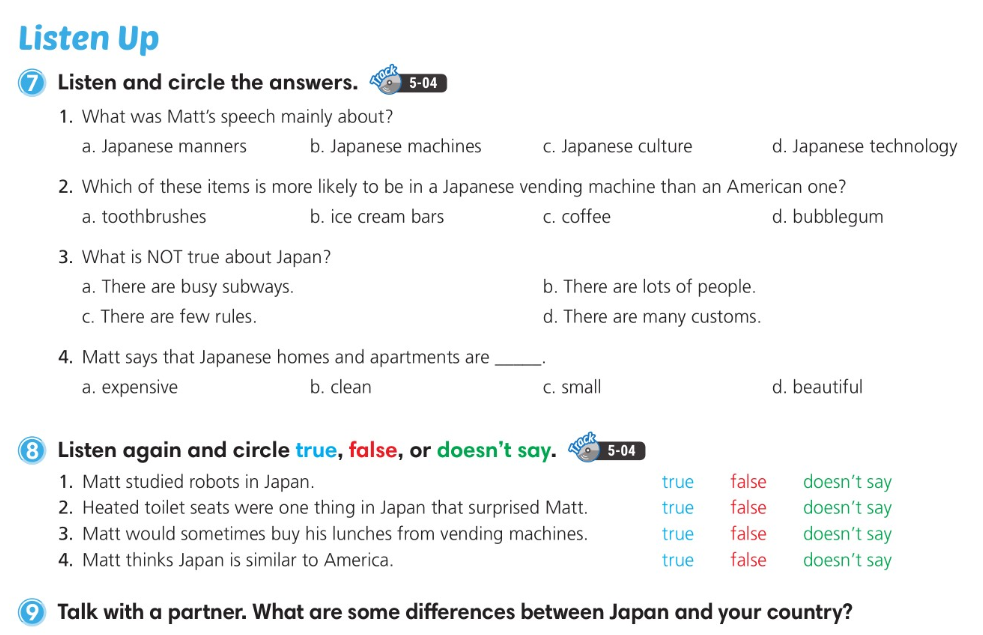 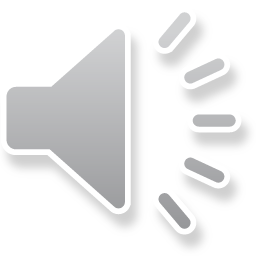 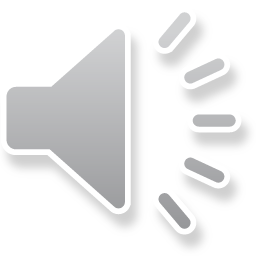 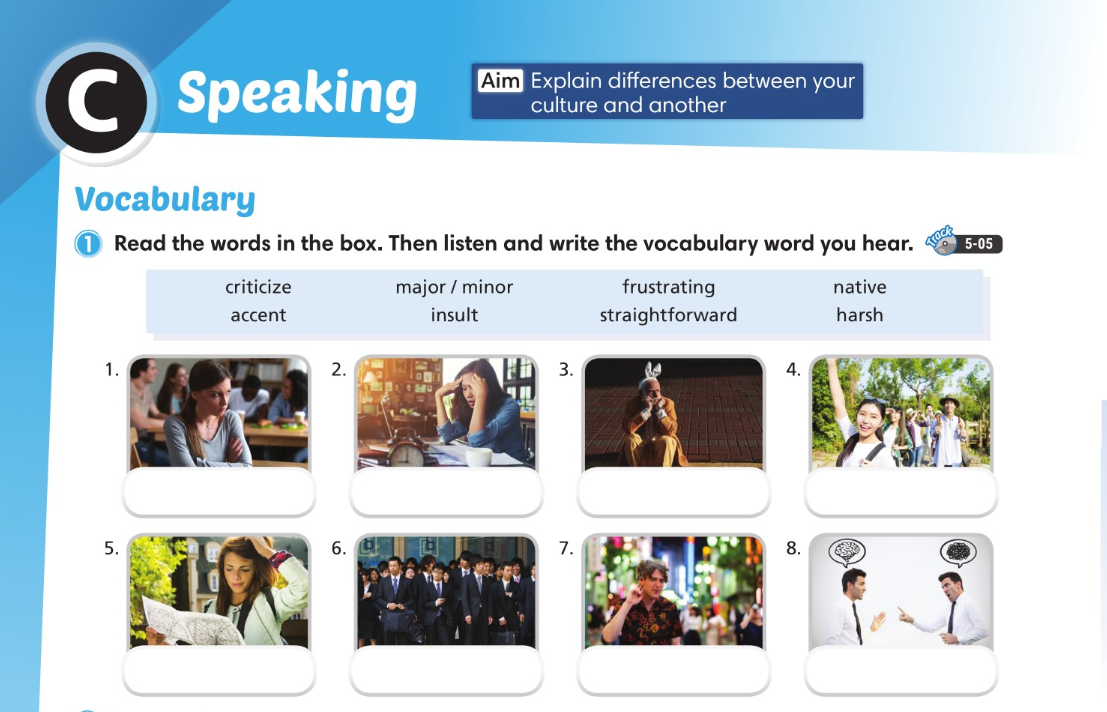 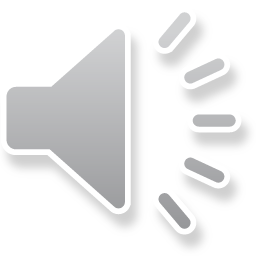 insult
harsh
frustrating
native
major
accent
criticize
straightforward
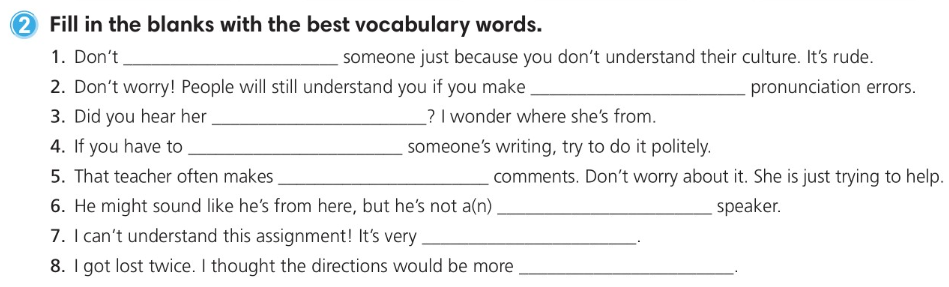 insult
minor
accent
criticize
harsh
native
frustrating
straightforward
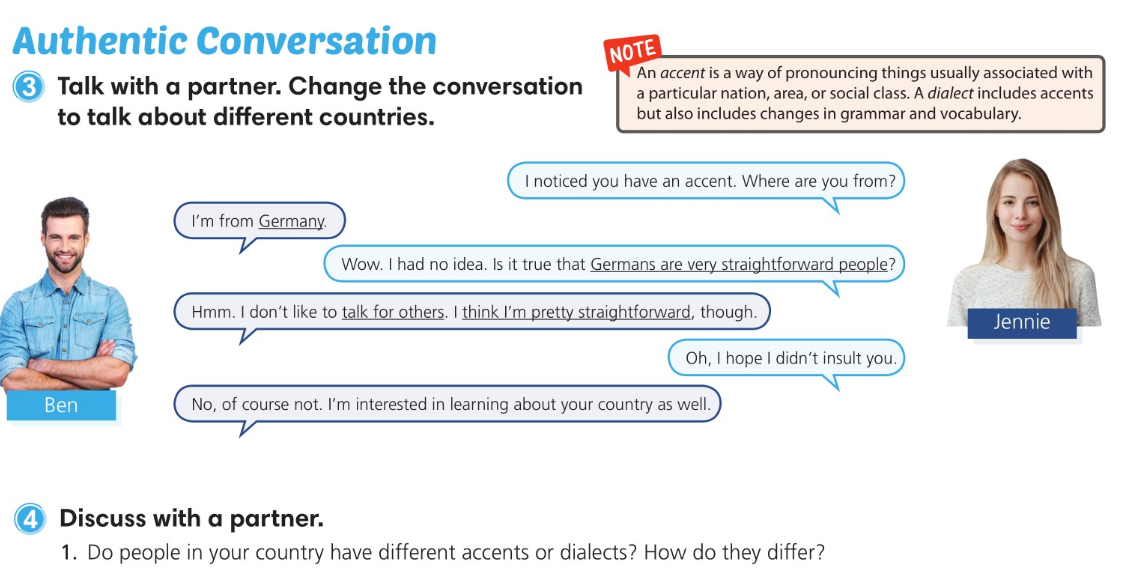 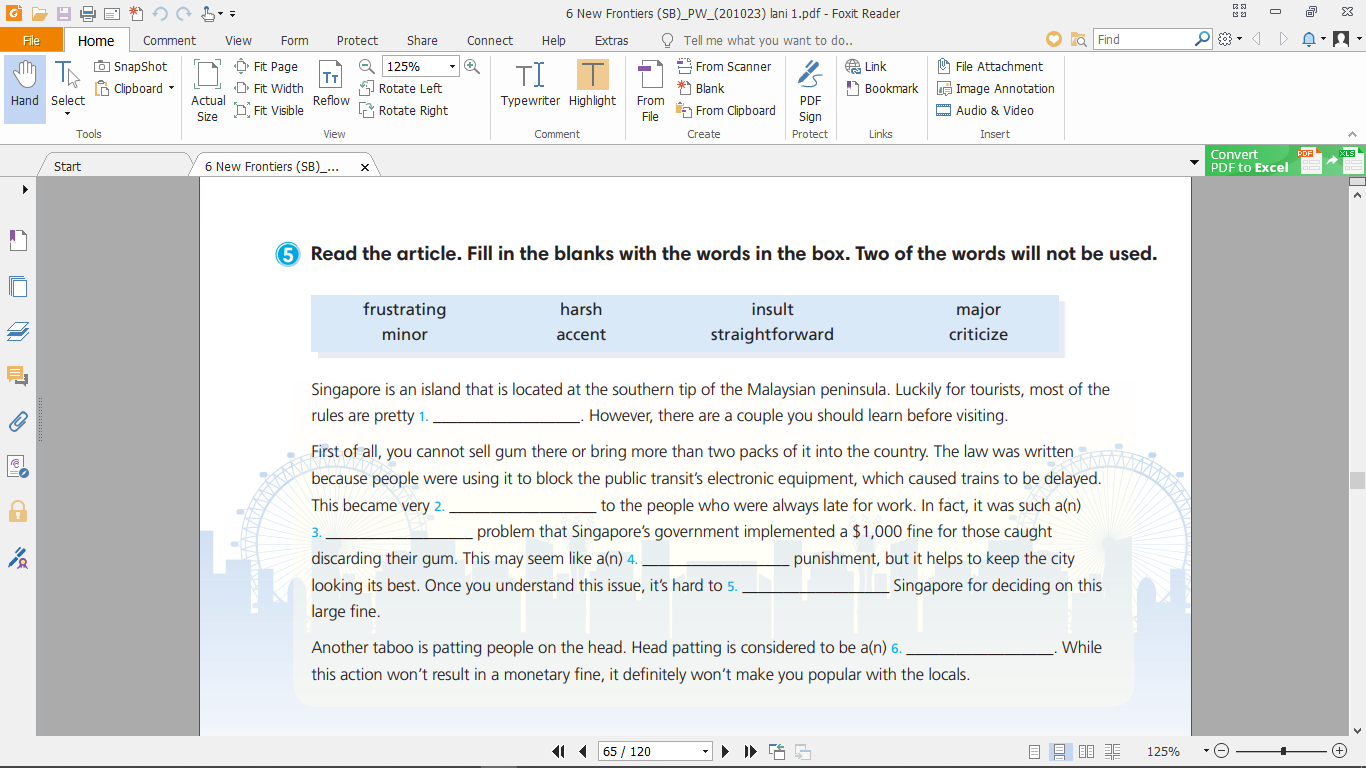 straightforward
frustrating
major
harsh
criticize
insult
[Speaker Notes: คาบ แรก - จบ]
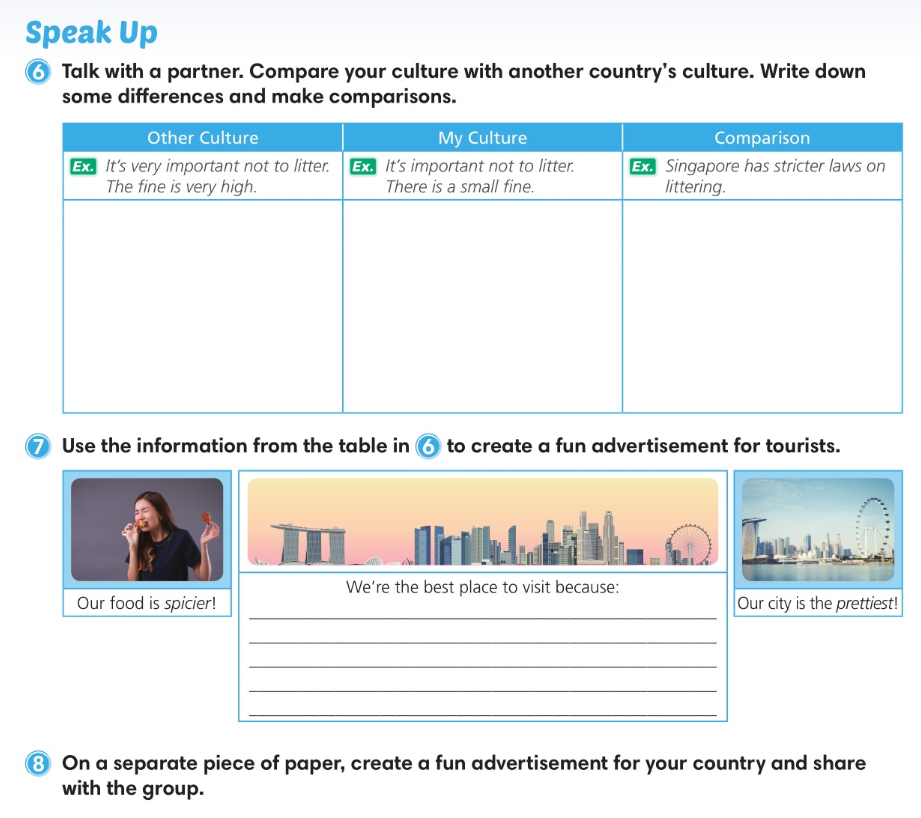 [Speaker Notes: ห้อง 13]
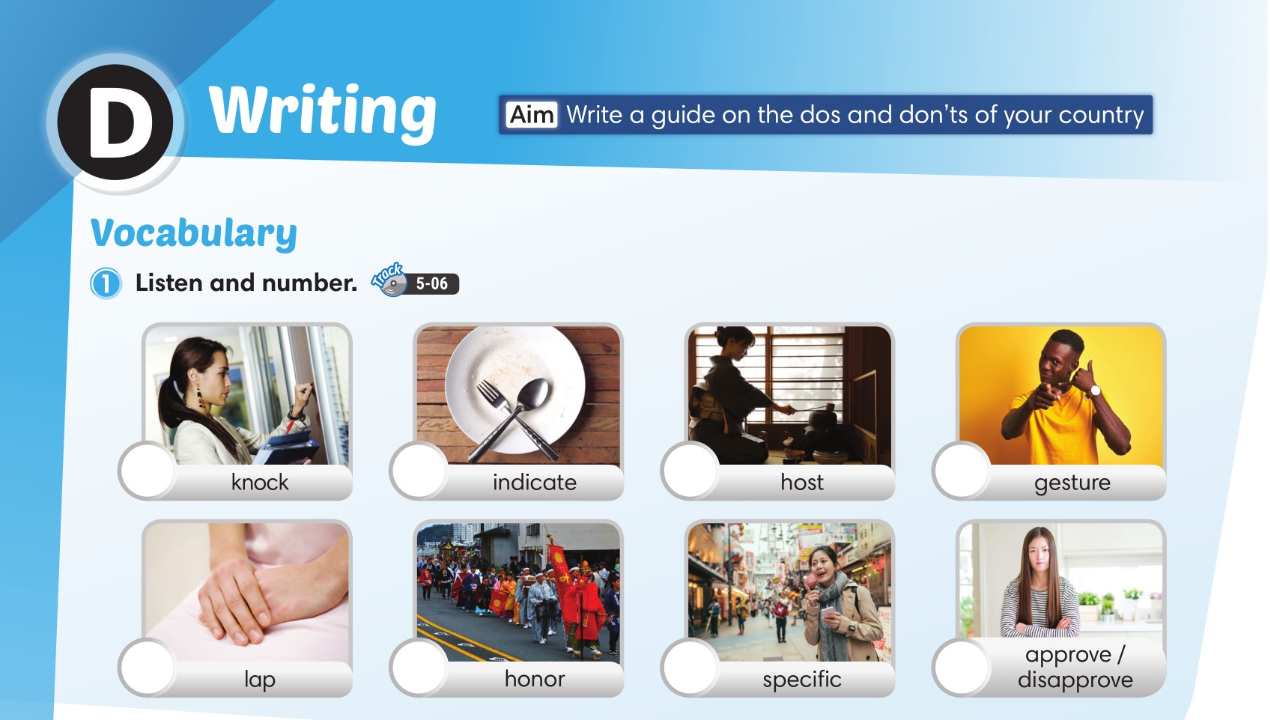 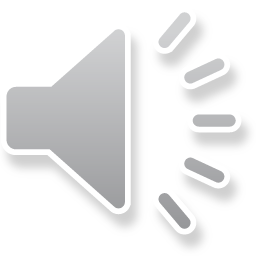 6
7
1
3
5
4
8
2
[Speaker Notes: คาบ 2]
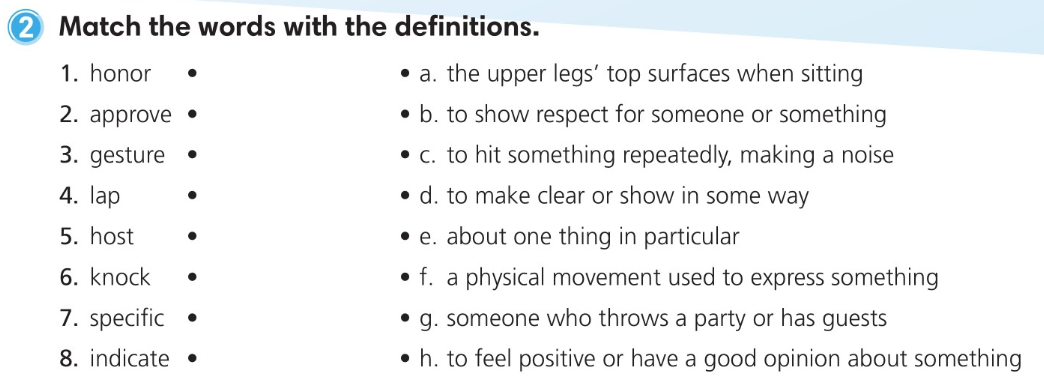 Structure 
Subject + 1/ 2 Verb + Pron/N + Bare Infinitives 
Subject + 1/ 2 Verb + Bare Infinitives
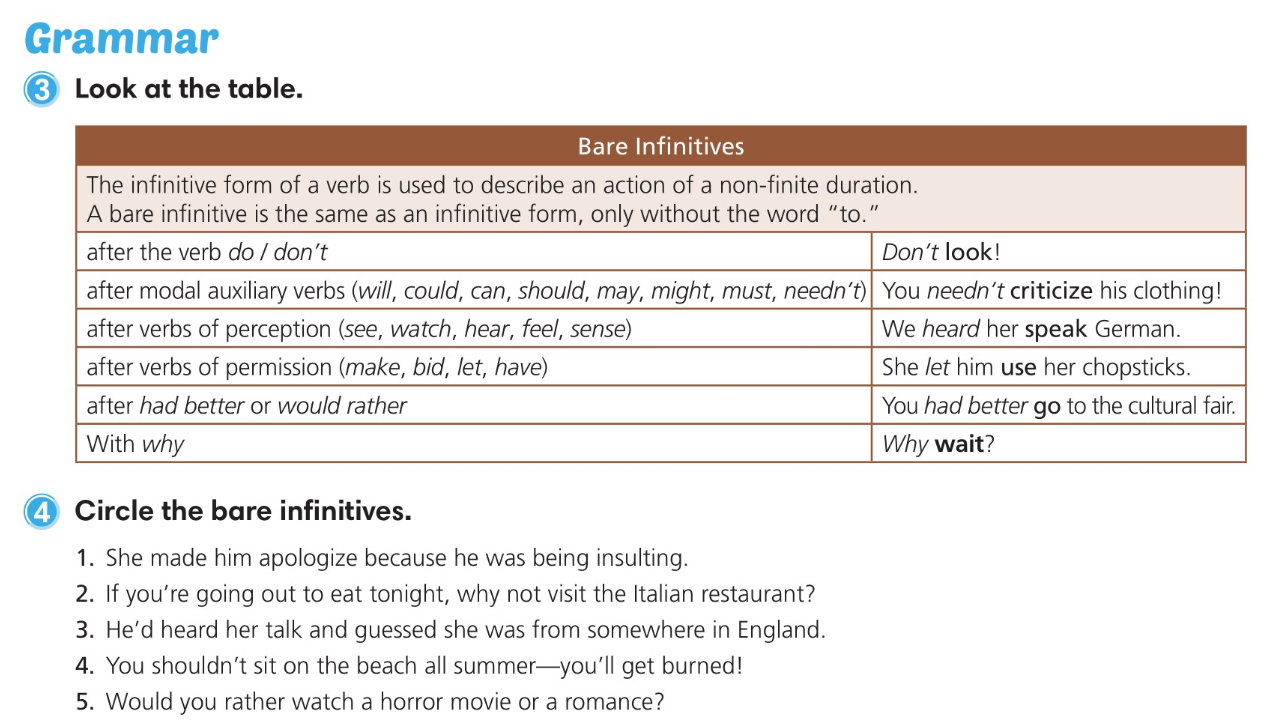 = No TO before Verb
[Speaker Notes: Structure 
Subject + 1/ 2 Verb + Pron + Bare Infinitives 
Subject + 1/ 2 + Bare Infinitives]
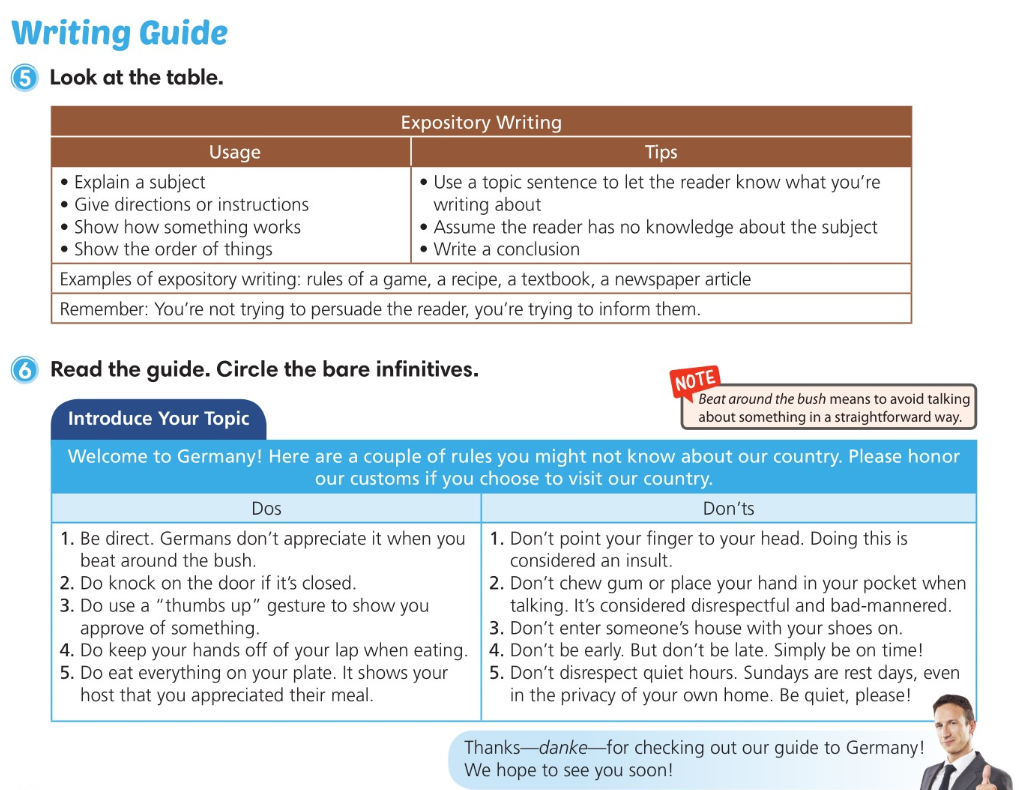 Out = Explicit = Explain/ Persuade / Informing
Mostly begin with BARE Infinitives
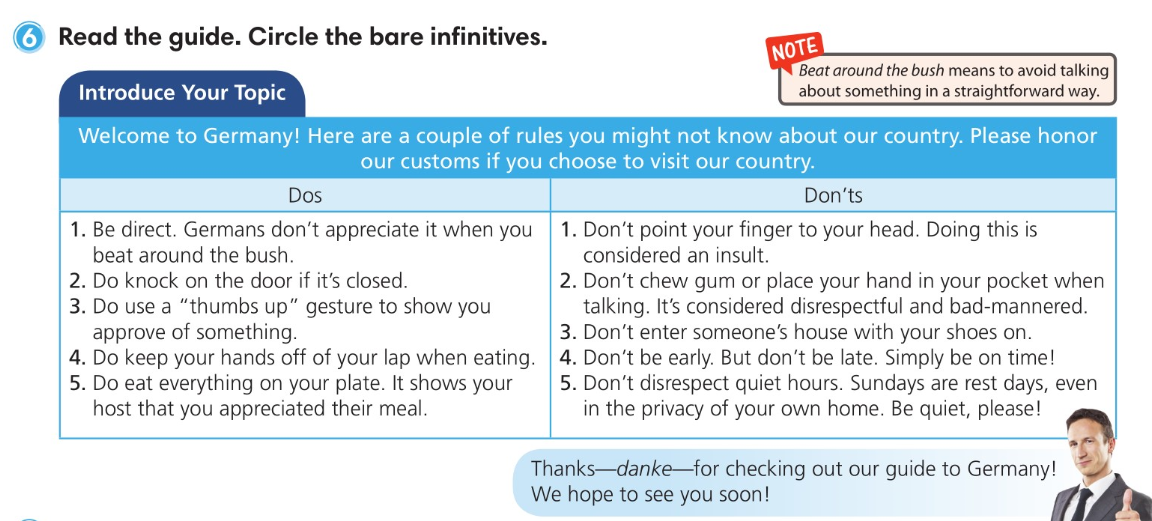 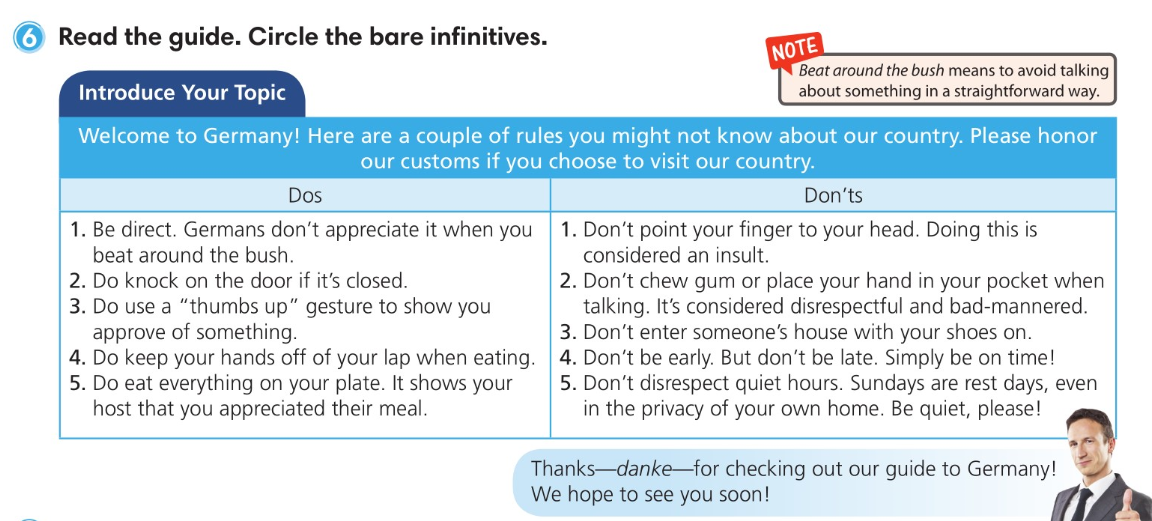 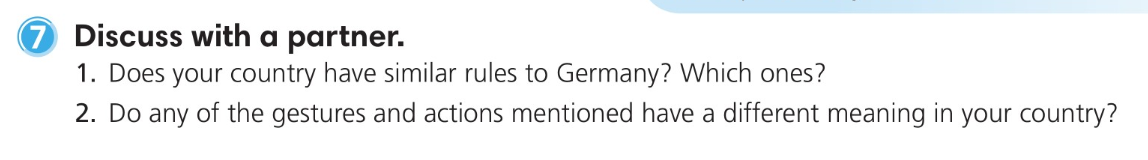 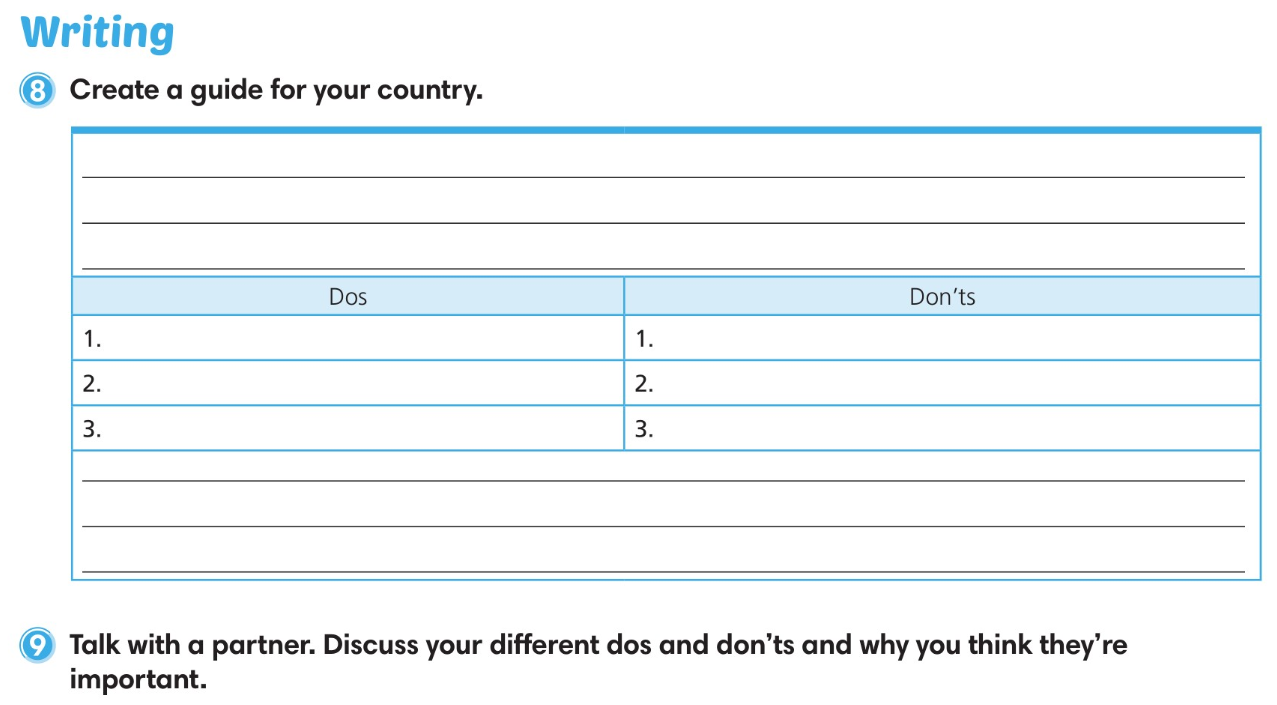 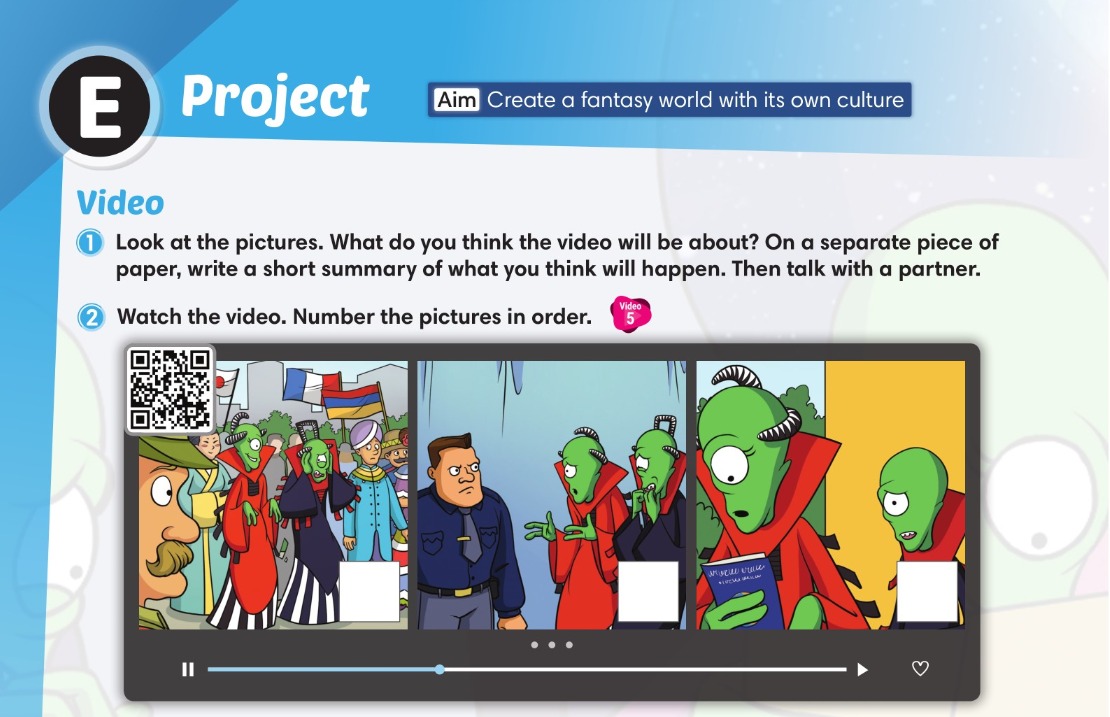 1
2
3
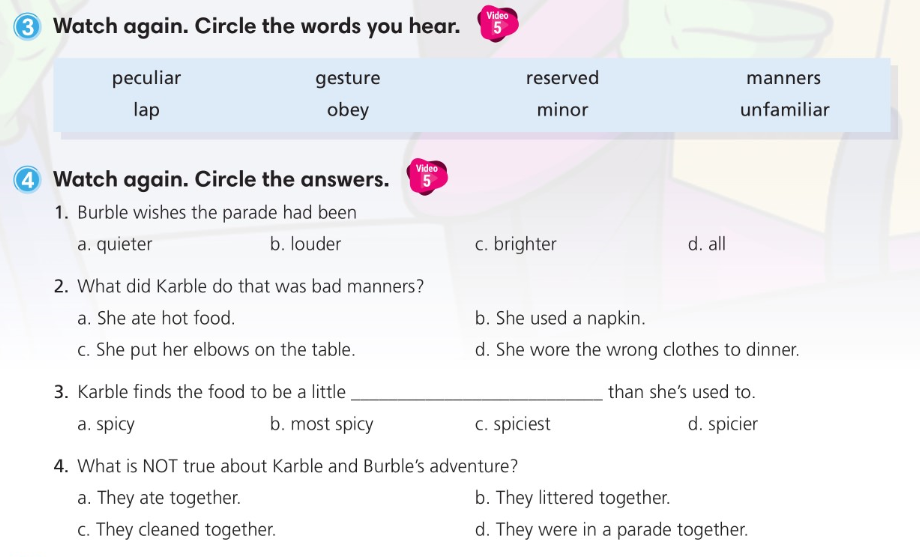 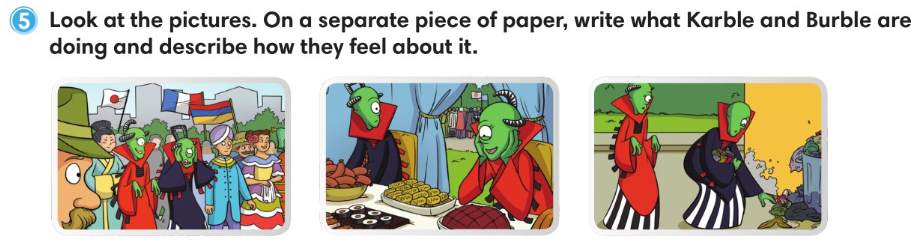 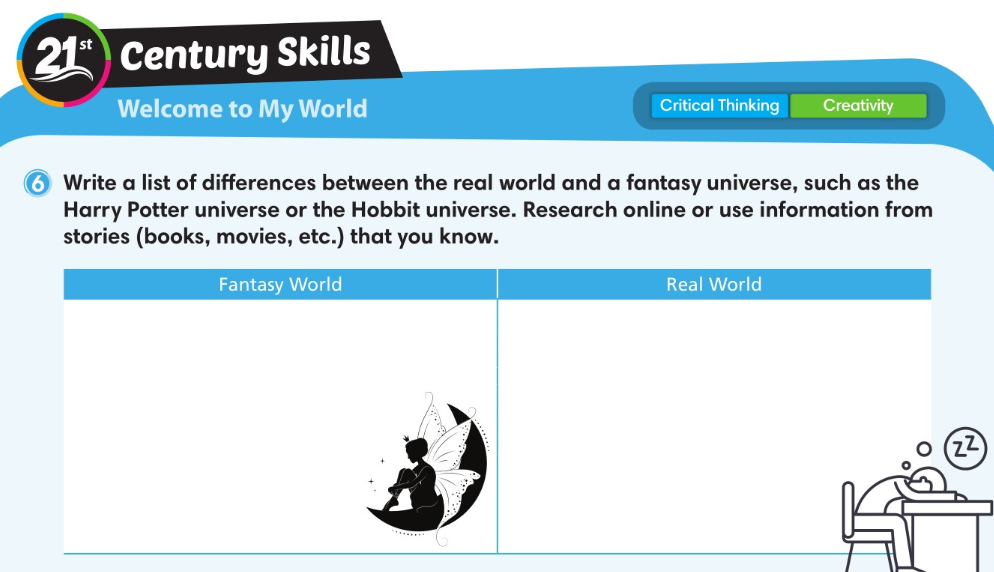 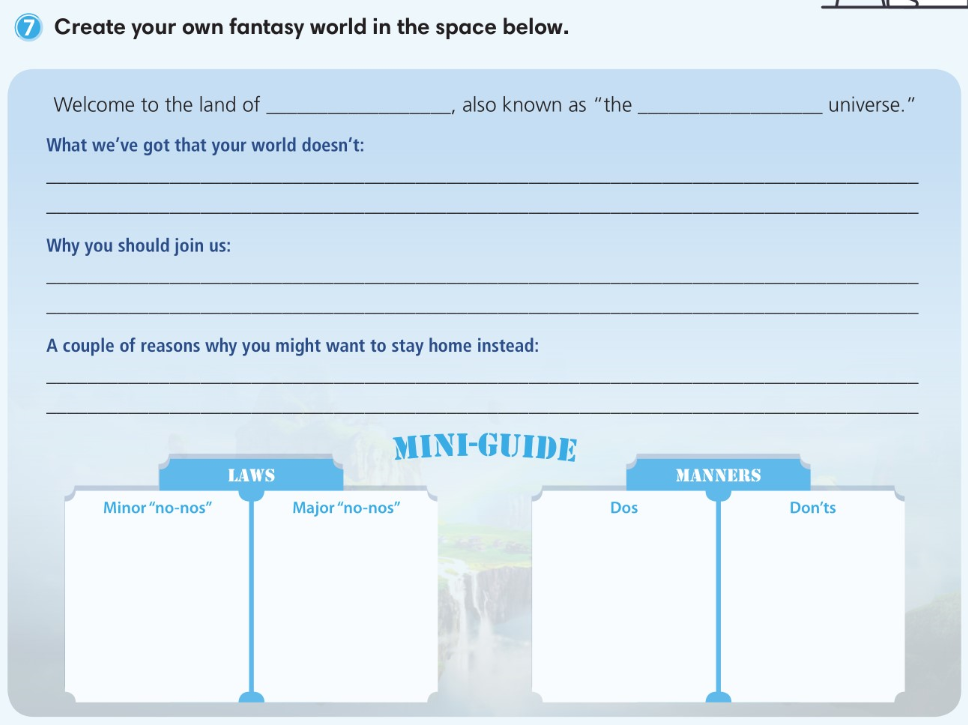 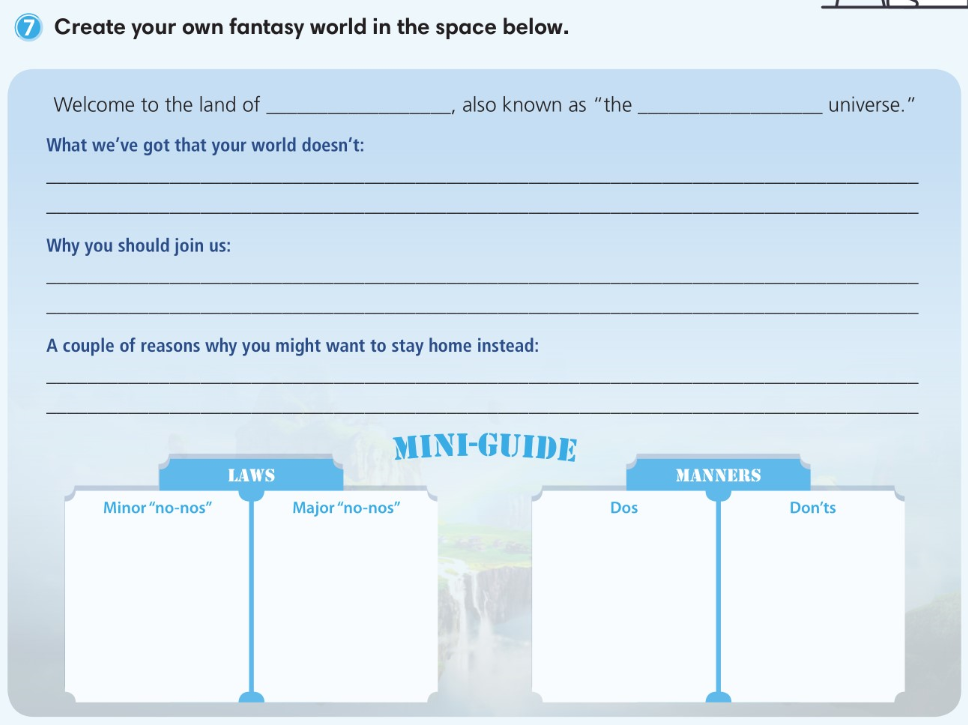 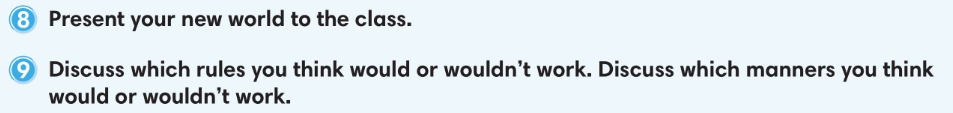